PHÒNG GD&ĐT HUYỆN YÊN MÔ
TRƯỜNG THCS  KHÁNH THƯỢNG
Bài tập cuối chương II
Giáo viên:Phạm Thị Chung
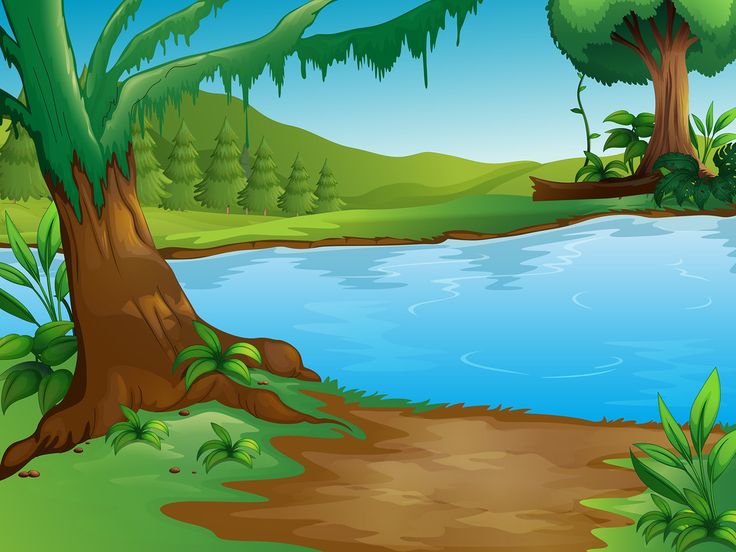 HOẠT ĐỘNG MỞ ĐẦU
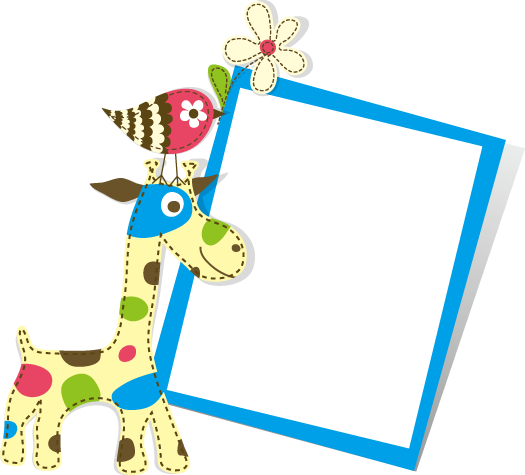 TRÒ CHƠI
LẬT 
MẢNH GHÉP 
TÌM CHỦ ĐỀ
2
9
5
8
7
10
6
2
3
4
1
CHỦ ĐỀ: Tên một đỉnh núi thuộc Việt Nam
HẾT GIỜ
2
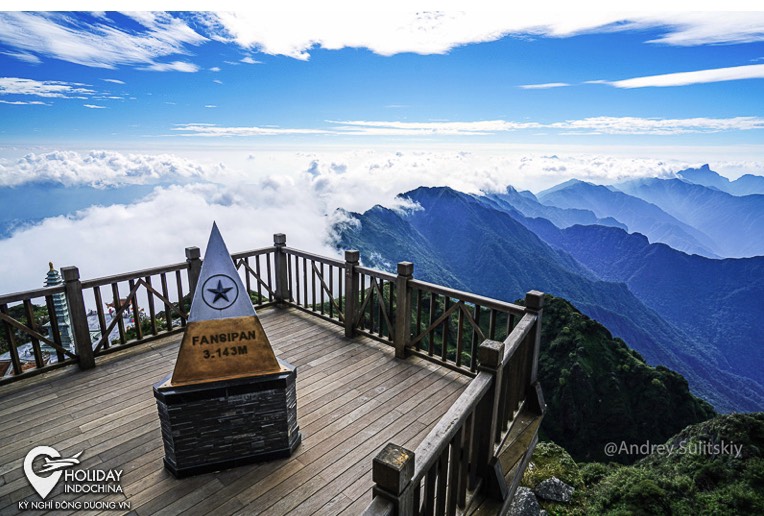 Start
1
C2
TRÒ CHƠI
C1
ĐÁP ÁN
LẬT 
MẢNH GHÉP 
TÌM 
CHỦ ĐỀ
C2: Nêu quy tắc trừ 2 số nguyên?
4
3
C4
C4: 
Nêu quy tắc cộng 2 số nguyên cùng dấu?
C3
C3: 
Nêu quy tắc nhân 2 số nguyên khác dấu?
C6: 
Nêu tính chất của phép cộng số nguyên?
C5:
 Nêu quy tắc quy tắc dấu ngoặc?
C2: 
Nêu quy tắc trừ 2 số nguyên?
C1:             Tập hợp số nguyên là gì?
đỉnh núi Phan-xi-păng
6
5
C6
C5
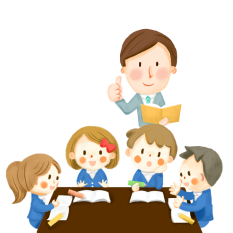 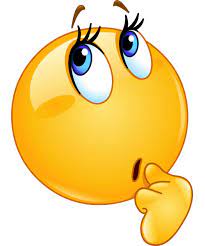 Chương II: Số nguyên, các em được học những kiến thức nào?
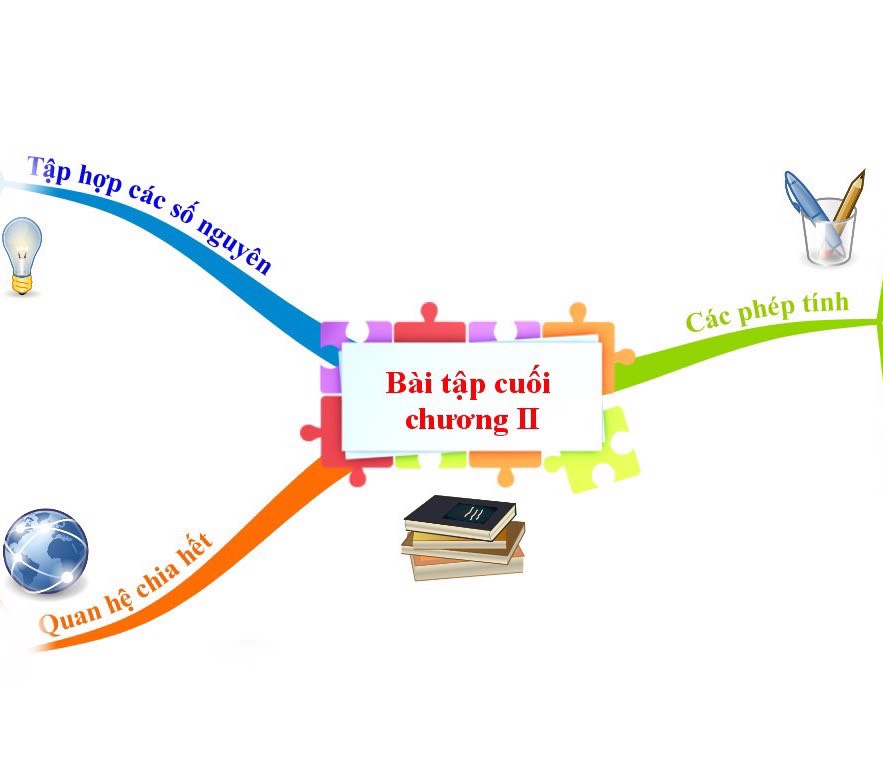 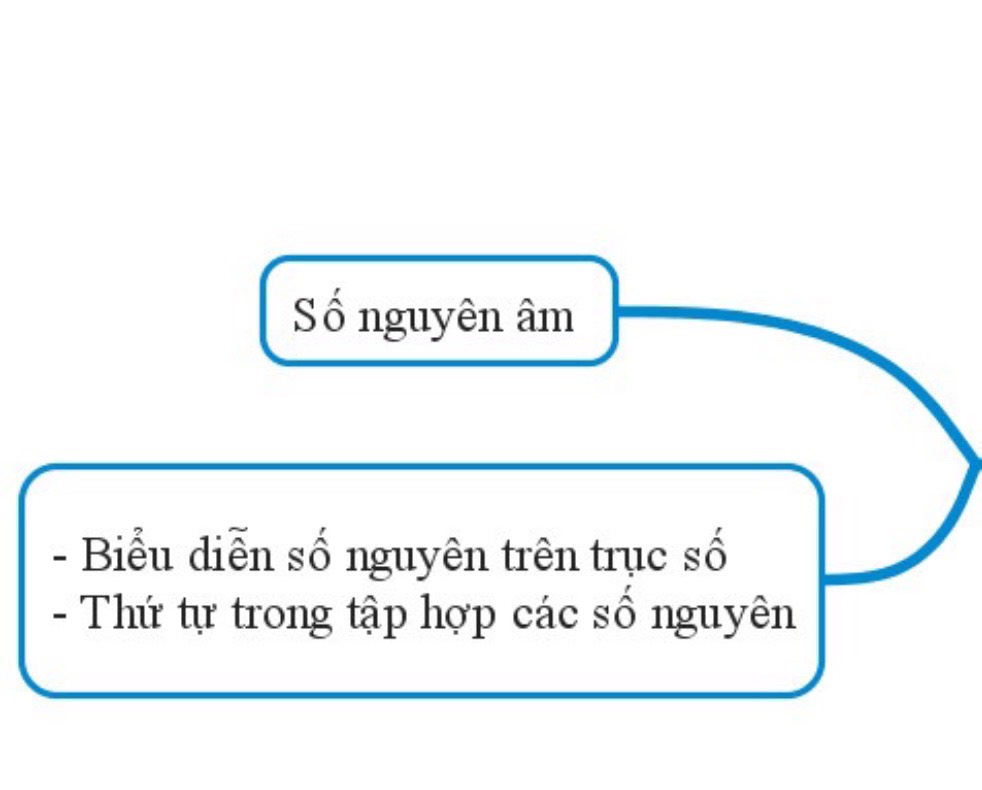 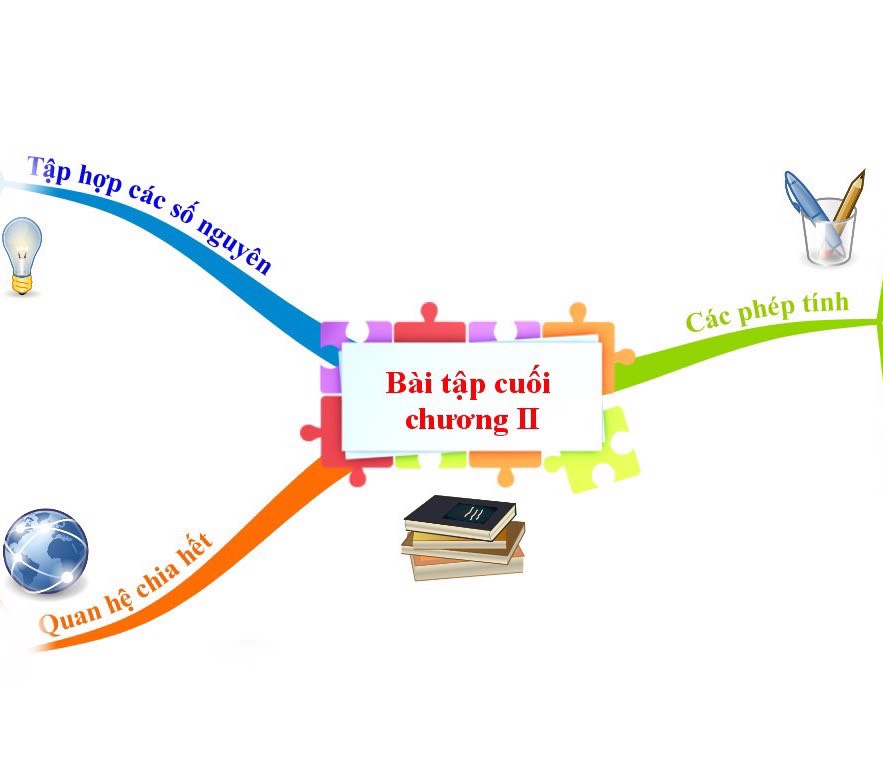 ? Những nội dung trong phần kiến thức Tập hợp số nguyên?
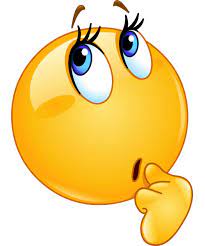 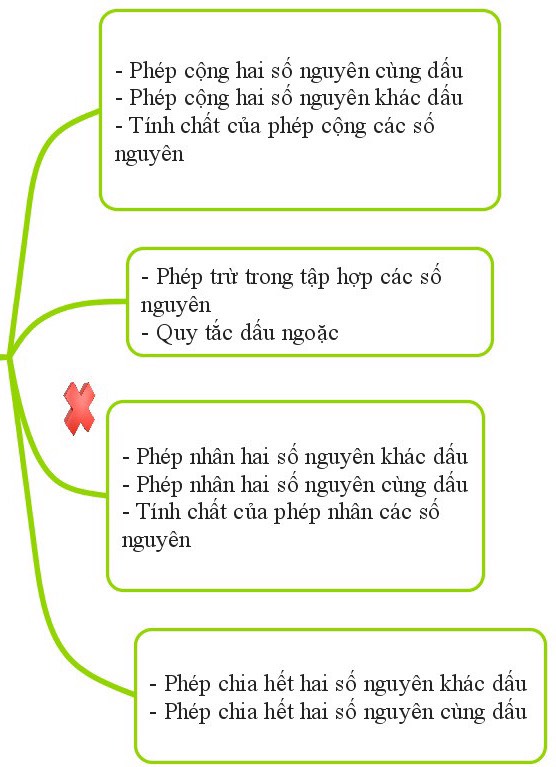 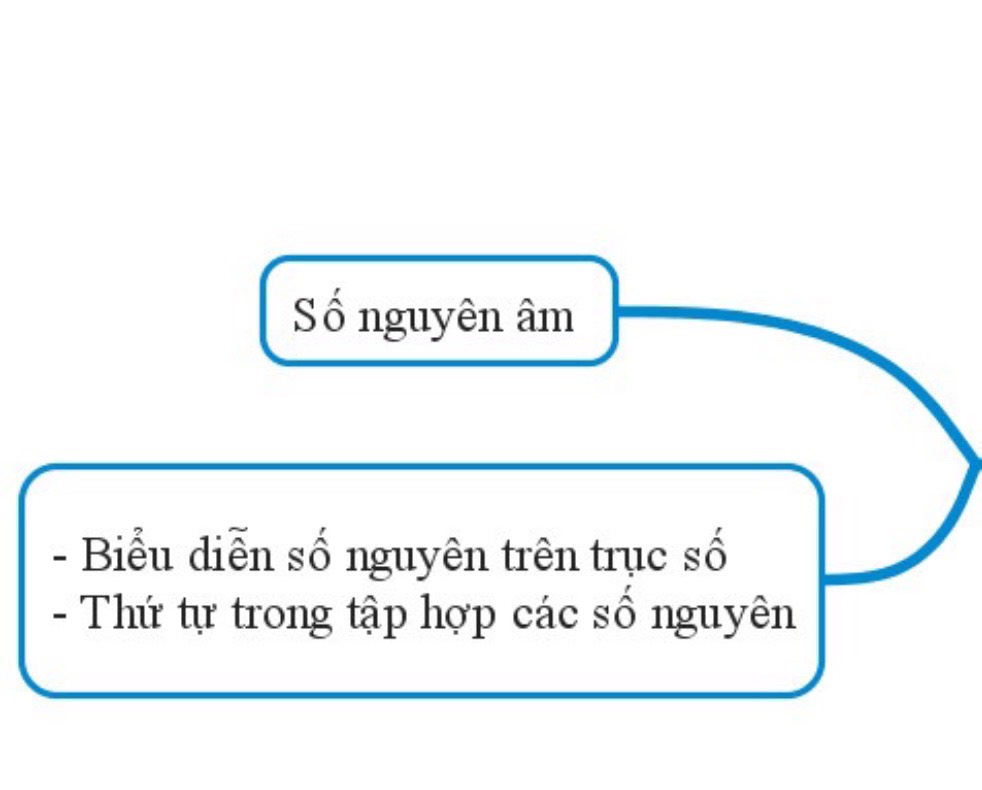 ? Các phép tính trong tập hợp số nguyên
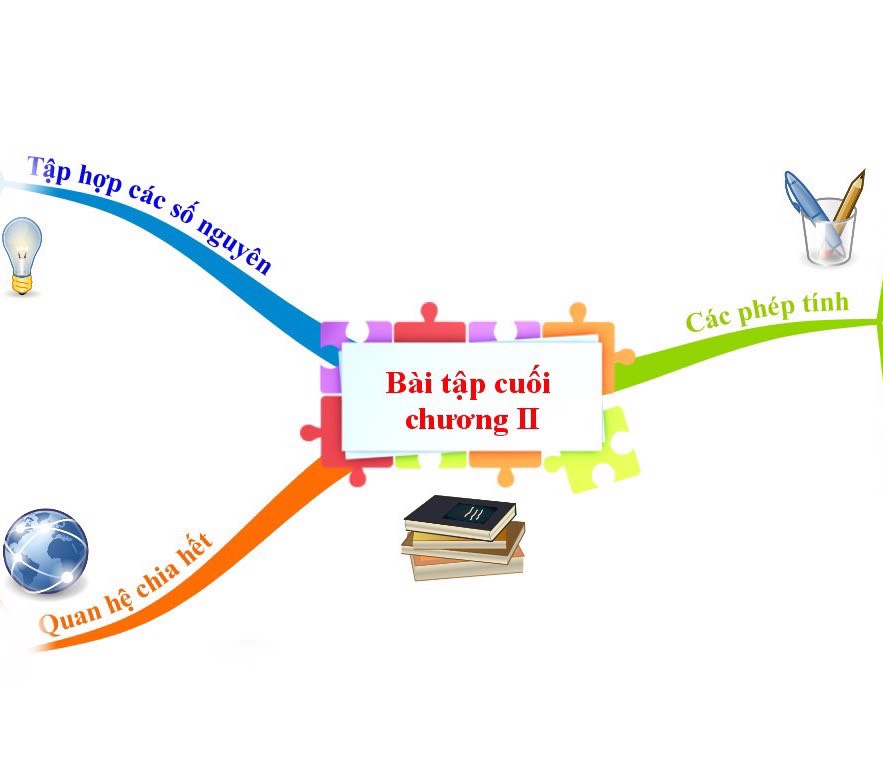 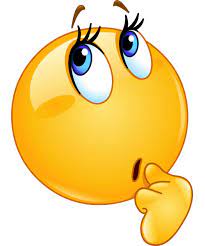 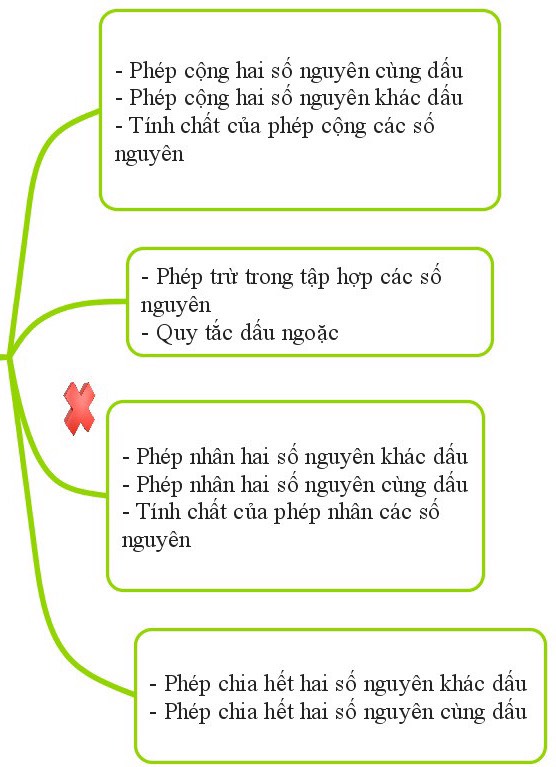 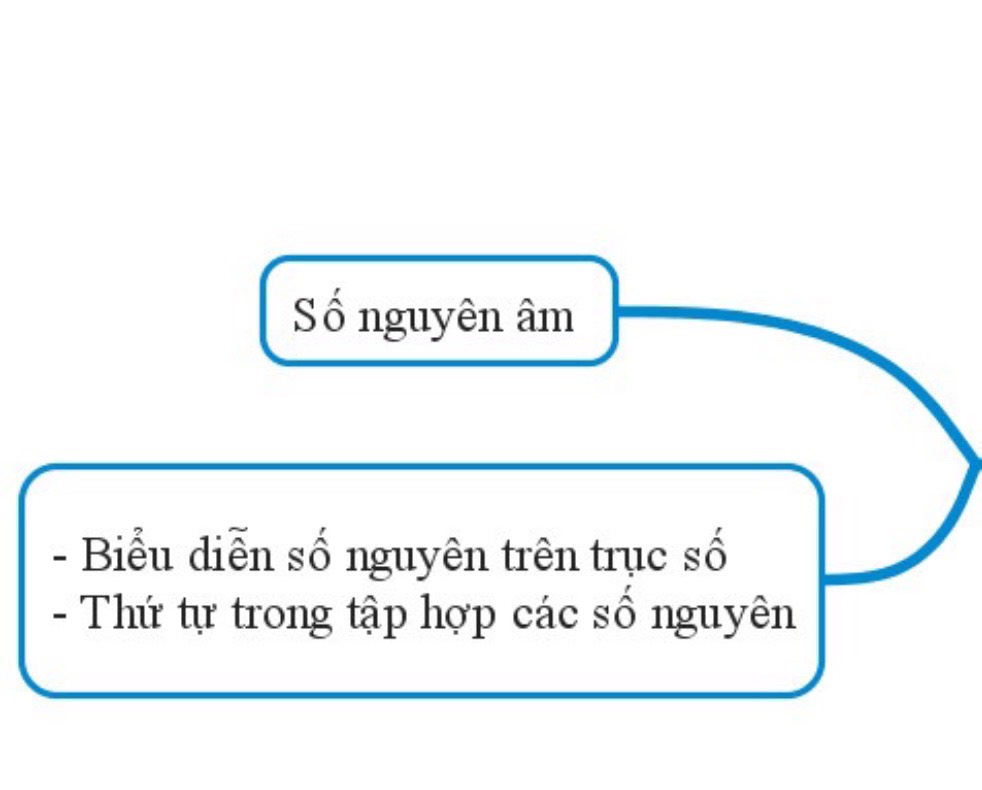 ? Những nội dung trong phần kiến thức quan hệ chia hết
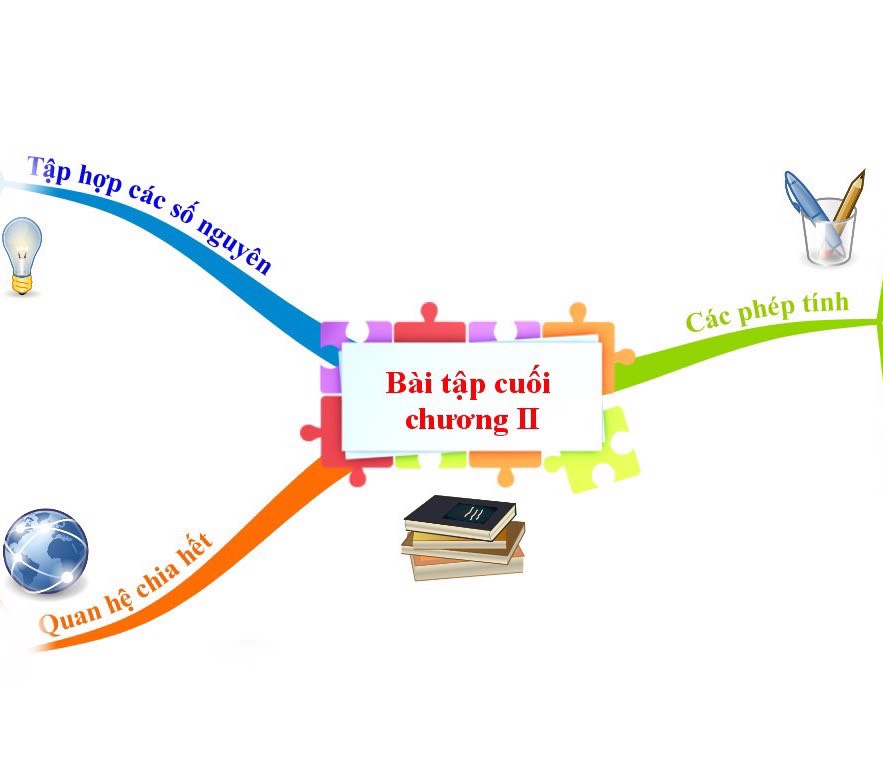 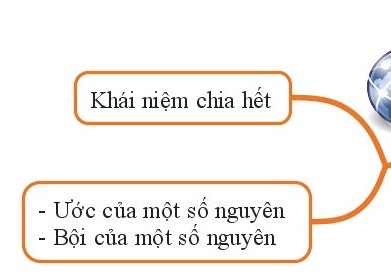 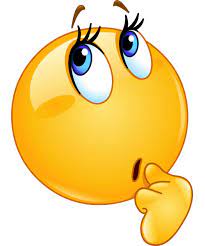 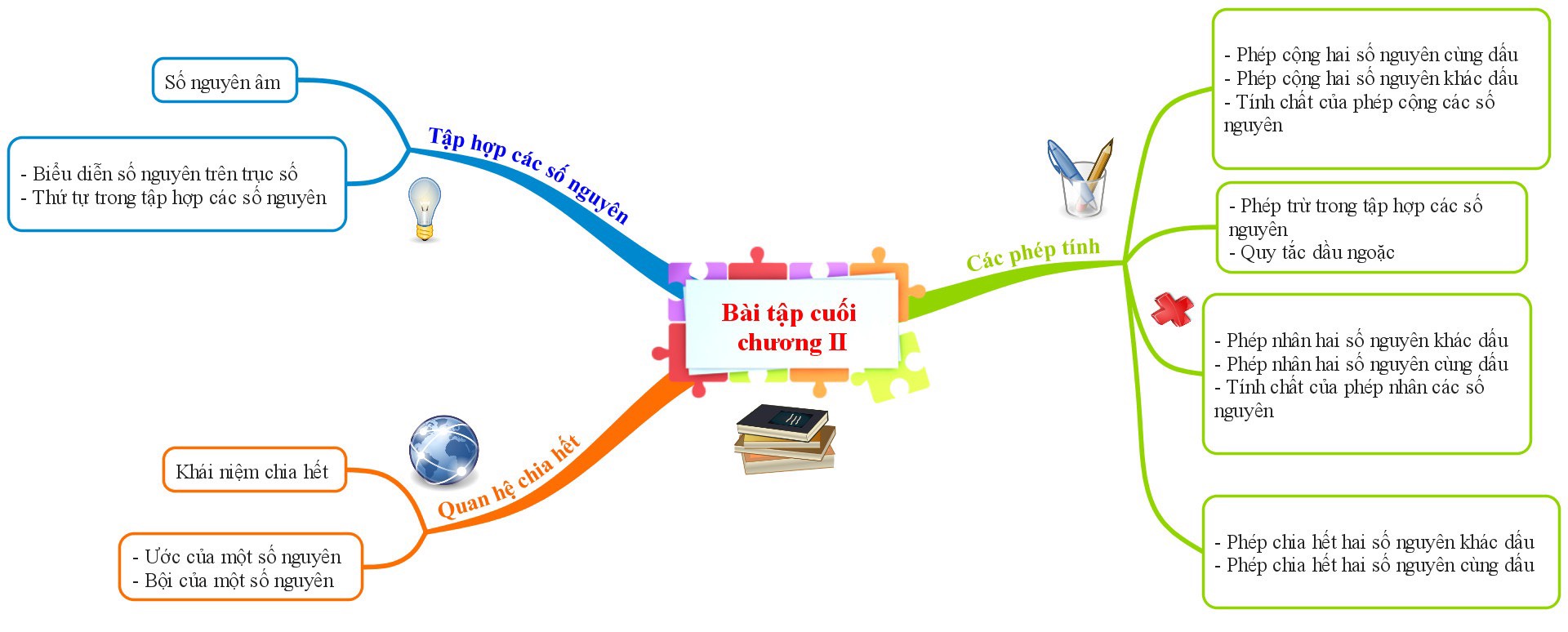 I. Lý thuyết
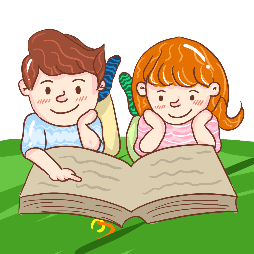 HOẠT ĐỘNG LUYỆN TẬP
II. Bài tập:
Dạng 1: Đọc và biểu diễn các số nguyên âm trên trục số.
Dạng 2: Thực hiện phép tính.
Dạng 3: Tìm x
Dạng 4: Bài toán thực tế.
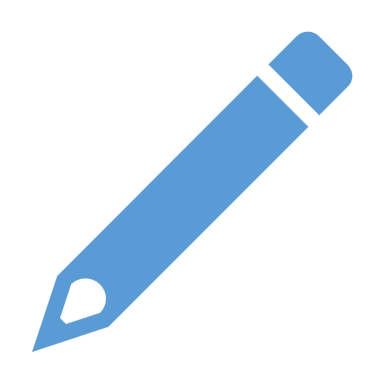 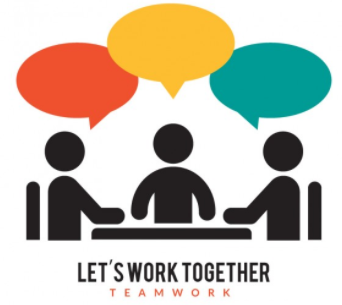 Dạng 1: Đọc và biểu diễn các số  nguyên âm trên trục số.
Bài 1(Sgk/88). Sử dụng số nguyên âm để thể hiện các tình huống sau:
PHIẾU HỌC TẬP SỐ 1. Hoàn thành cột bên phải:
-150 (nghìn đồng)
- 600 (m)
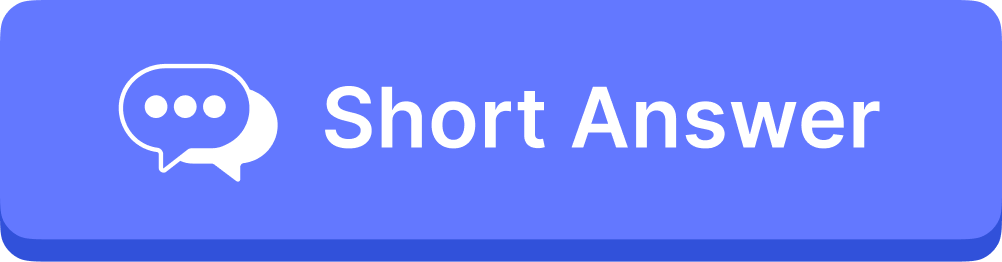 -12 (oC)
Bài 2 (Sgk/88). Trong Hình 10, hãy tính (theo mét):
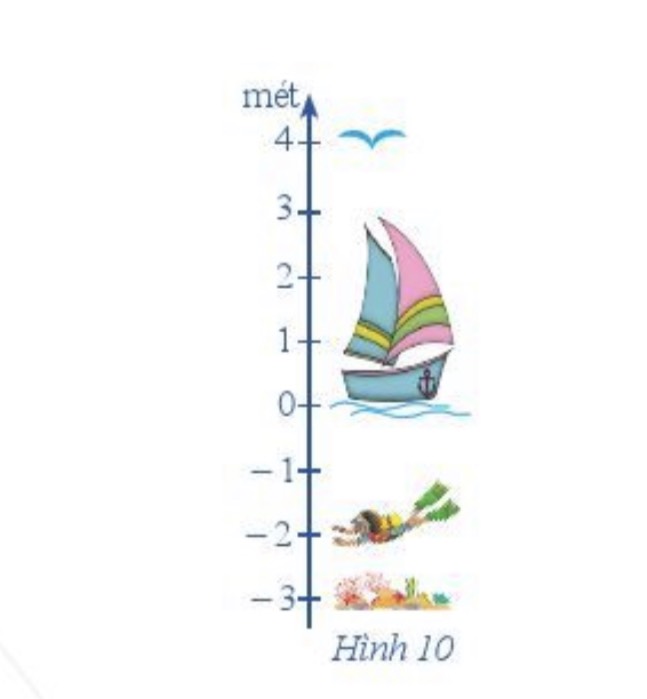 PHIẾU HỌC TẬP SỐ 2: Hoàn thành cột bên phải
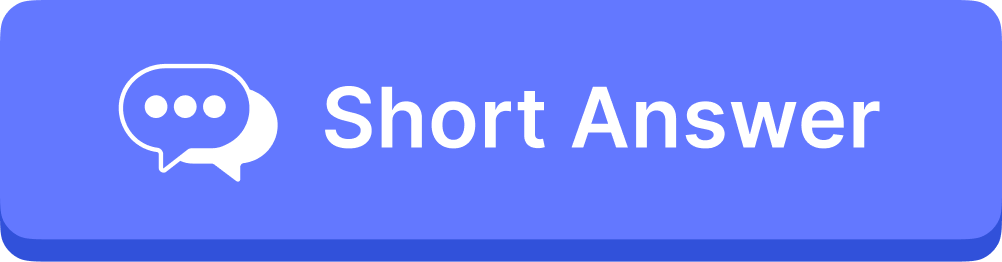 1 mét
2 mét
4 mét
7 mét
Dạng 2: Thực hiện phép tính
Bài 5 (sgk- 88). Tính:
a, (-15) .4 – 240 : 6 + 36 : ( -2) . 3
b, ( -25) + [(-69) : 3 + 53] . (- 2) - 8
Dạng 3: Tìm x.
Bài 6 (sgk – 88). Tìm số nguyên x, biết
a, 4 . x +15  = - 5
b, ( - 270) : x - 20 = 70
Dạng 4: Bài toán thực tế.
Bài 7(sgk -88). Công ty An Bình có lợi nhuận ở mỗi tháng trong 4 tháng đầu năm là – 70 triệu đồng. Trong 8 tháng tiếp theo lợi nhuận mỗi tháng của công ty là 60 triệu đồng. Sau 12 tháng kinh doanh, lợi nhuận của công ty An Bình là bao nhiêu tiền?
Giải 
Lợi nhuận 4 tháng đầu năm: (-70) . 4 = - 280 (triệu đồng).
Lợi nhuận 8 tháng tiếp theo: 60 . 8 = 480 (triệu đồng).
Sau 12 tháng kinh doanh, lợi nhuận của công ty An Bình là:
(-280) + 480 = 200 (triệu đồng)
* Kết luận: Sau 12 tháng kinh doanh, lợi nhuận của công ty An Bình là 200 triệu đồng.
HƯỚNG DẪN TỰ HỌC Ở NHÀ
- Đọc lại toàn bộ nội dung bài đã học.
- Làm bài tập 61,62 Sbt trang 87.